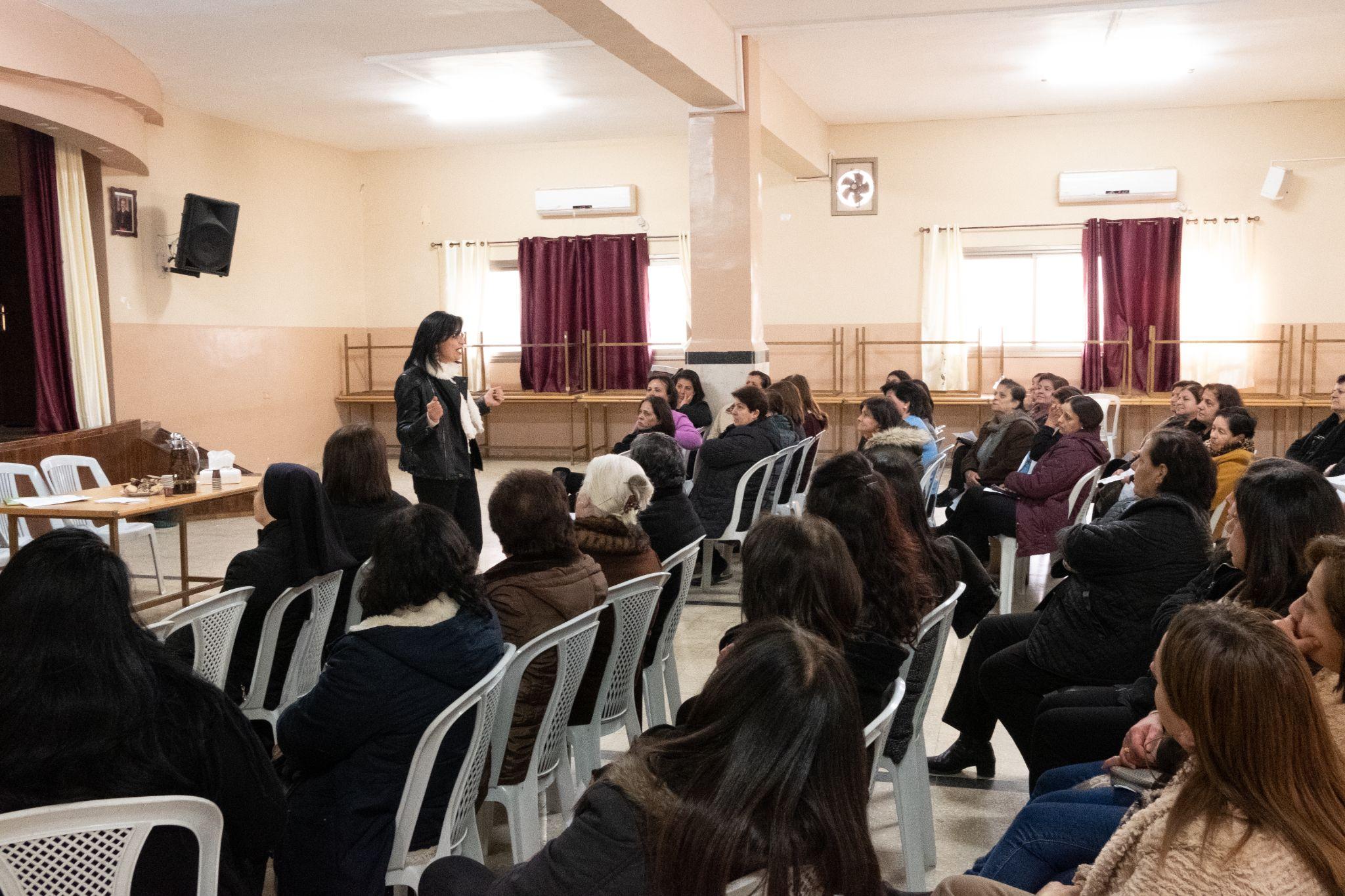 Samen bijbellezen opent deuren in Palestina
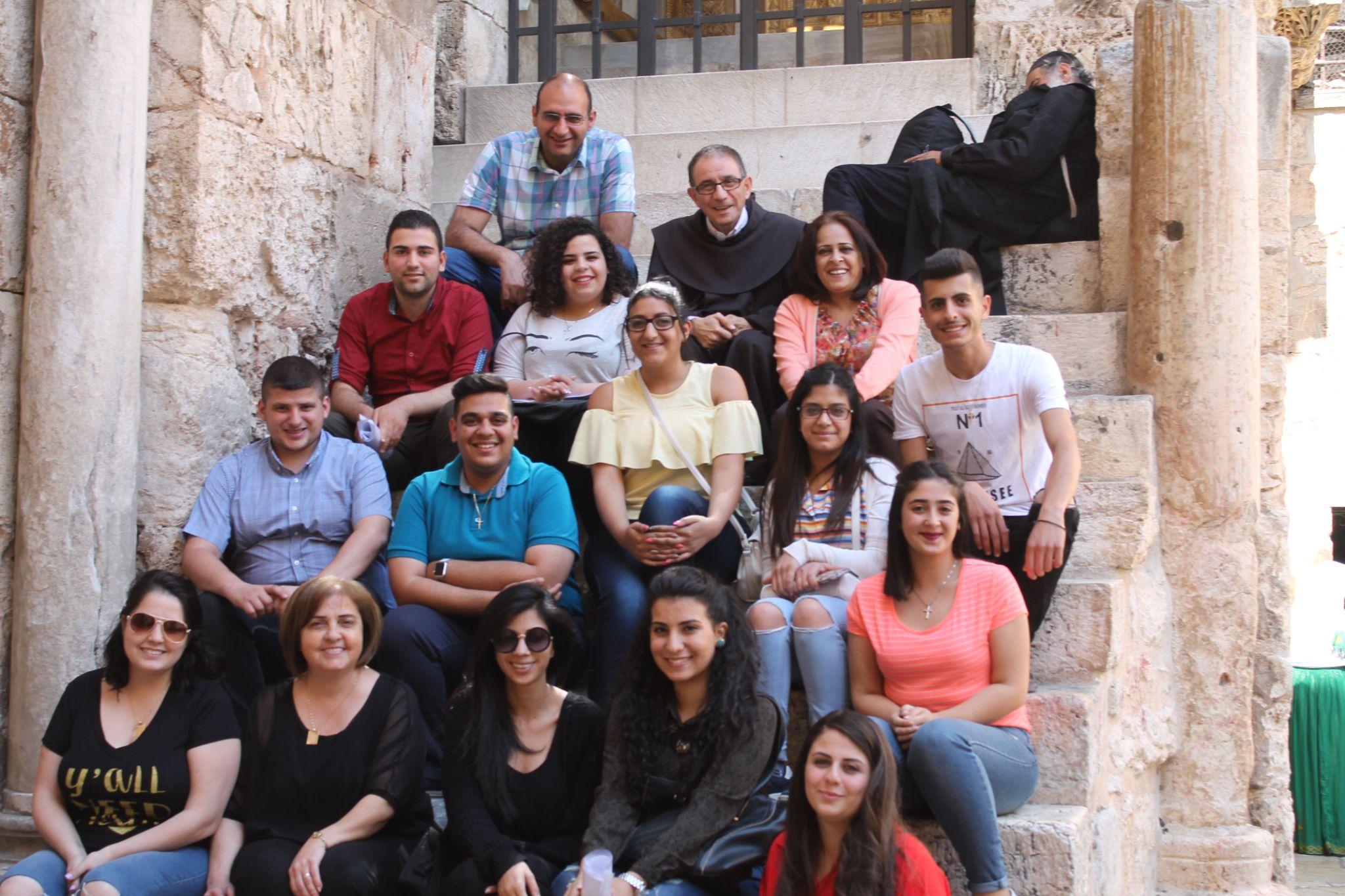 Palestijnse christenen vormen een kleine gemeenschap in het Heilige Land: minder dan 2 procent van de bevolking is christen.
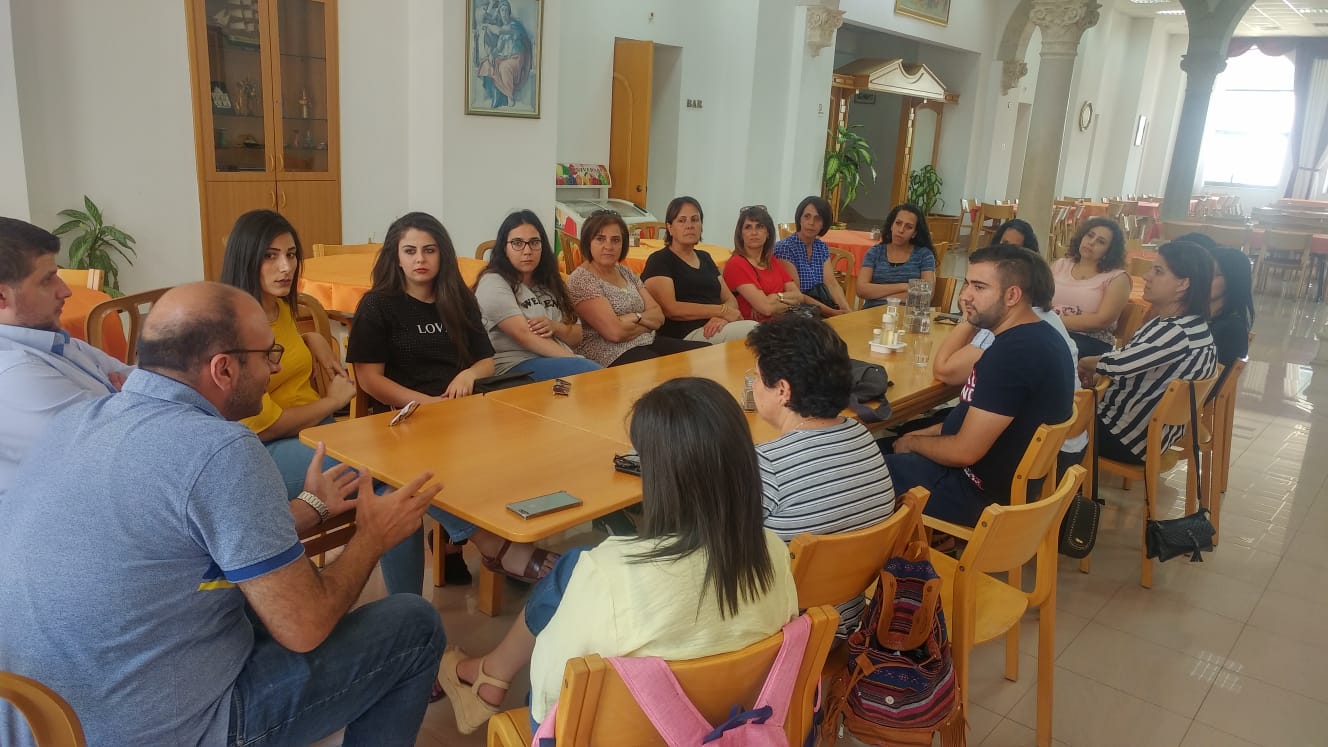 Kerk in Actie steunt het werk van verschillende organisaties in Palestina die lokale gemeenten ondersteunen, zowel bij bijbelstudie als bij diaconaal werk.
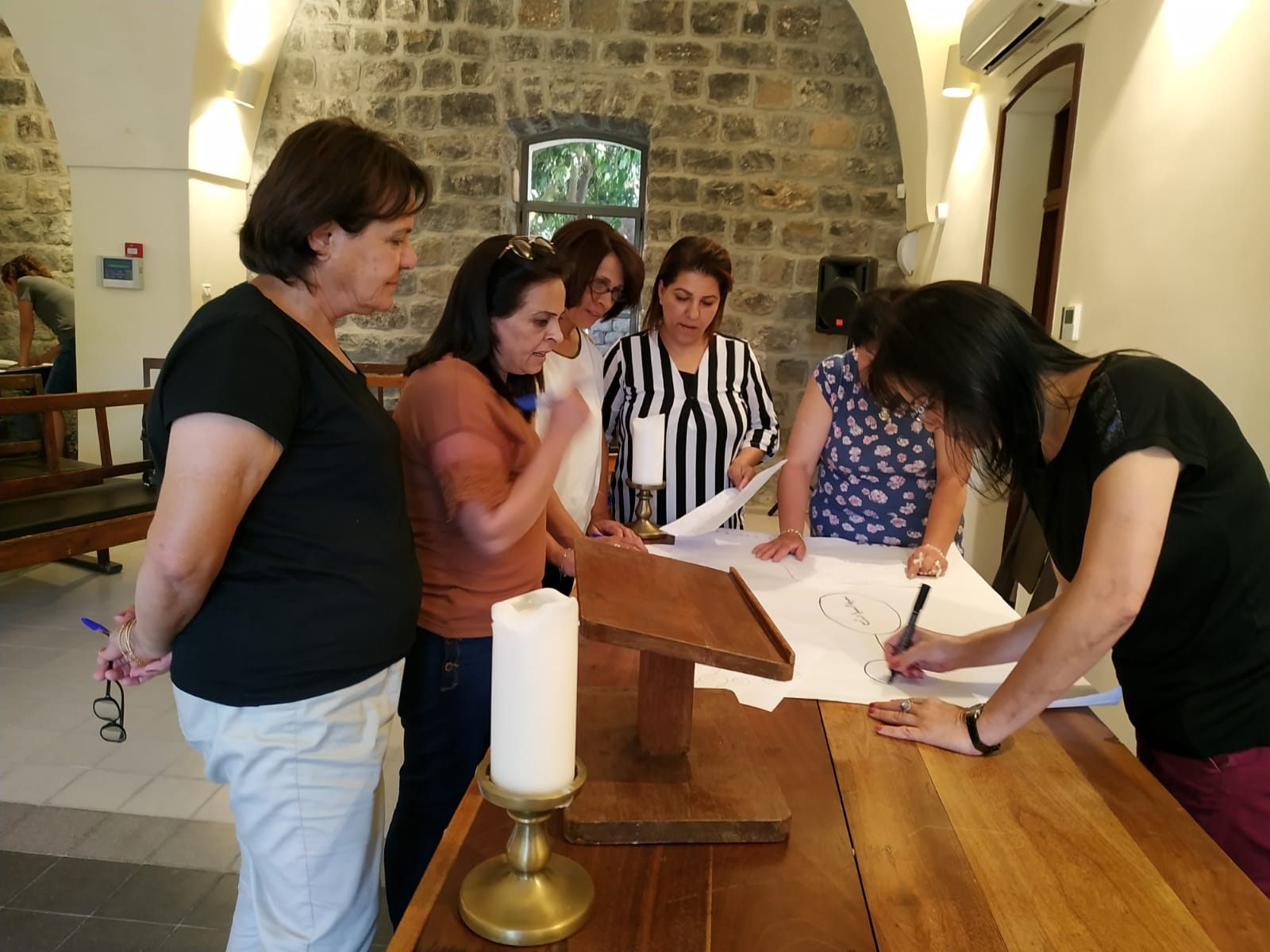 Gemeenteleden krijgen meer bijbelkennis en dat opent deuren: ze passen het toe in hun eigen leven en worden actiever in de kerk.
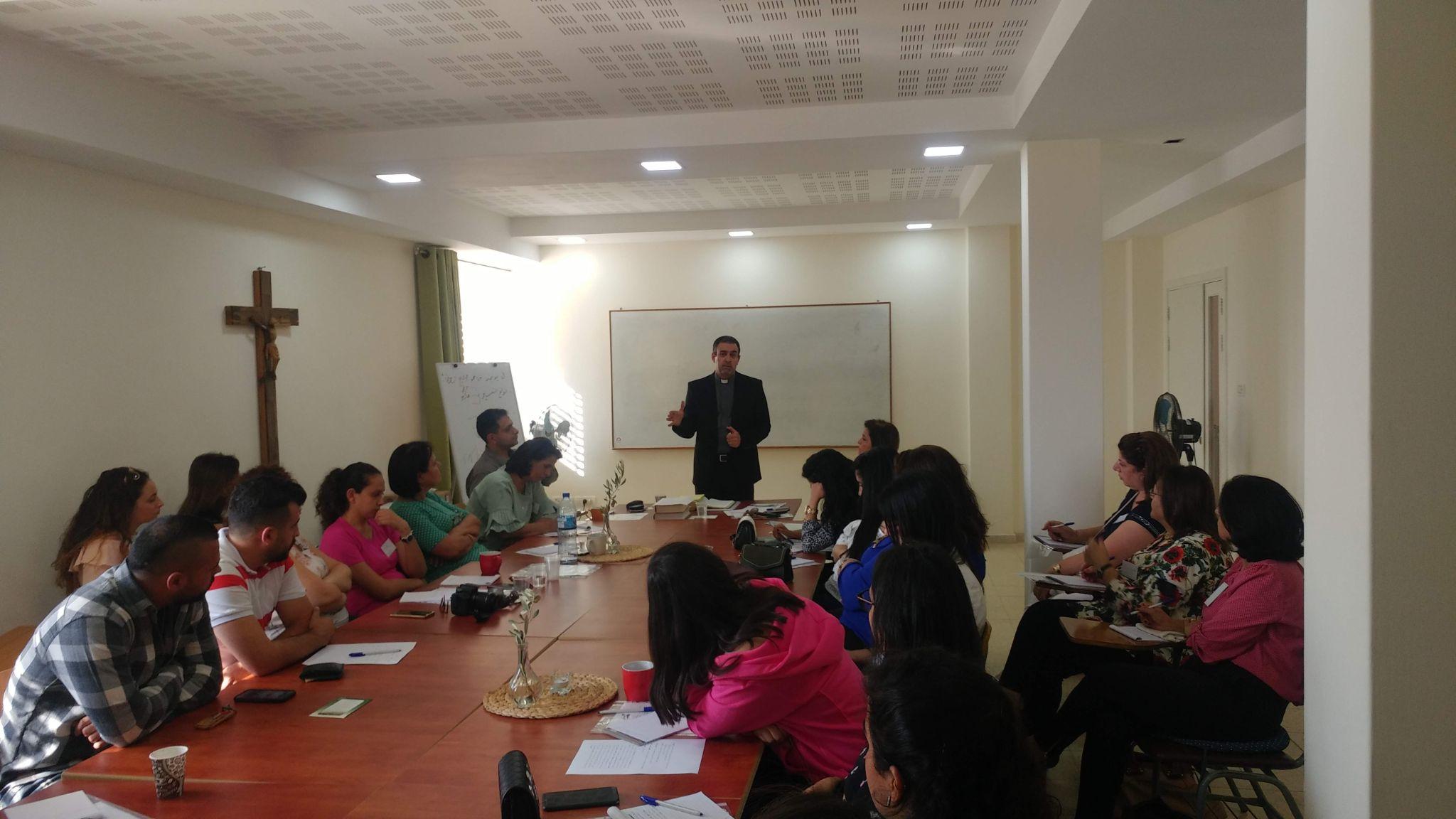 Samen bespreken ze problemen in de samenleving en zoeken naar oplossingen.
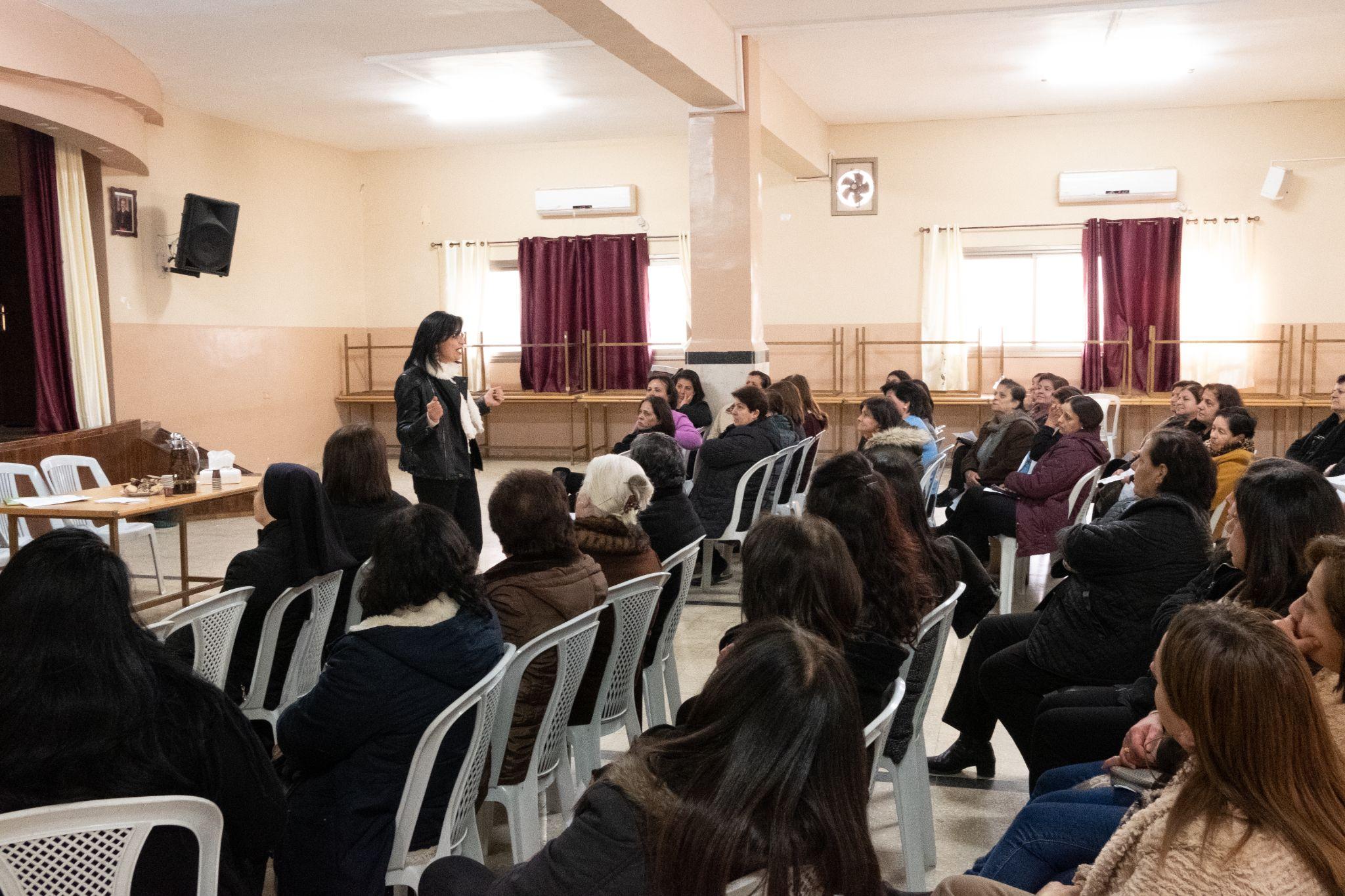 Hartelijk dank voor je gift!